VIDYASAGAR UNIVERSITY
MODNAPORE . WEST BENGAL . PIN – 721102
DEPARTMENT OF HISTORY

MA . SEMESTER – II

DR. SHAMITA SARKAR

COURSE : C-204 [CONTEMPORARY WORLD(CBCS)]
PPT PRESENTATION 
ON
SLAVERY AND ABOLITION MOVEMENT IN THE AMERICA

DR. SHAMITA SARKAR
THIS PPT FOR ONE CLASS LECTURE
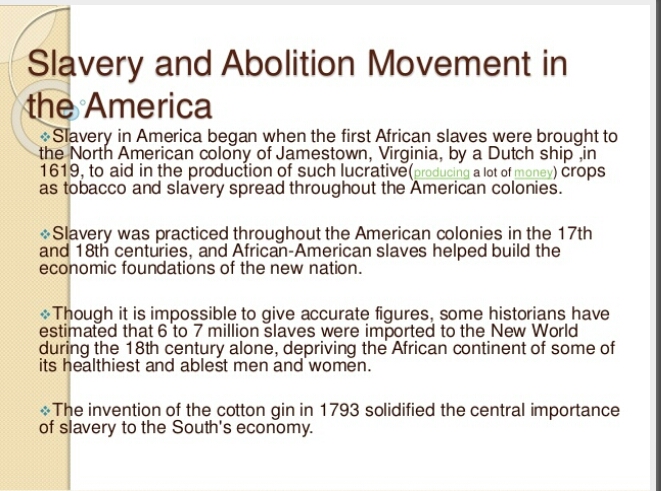 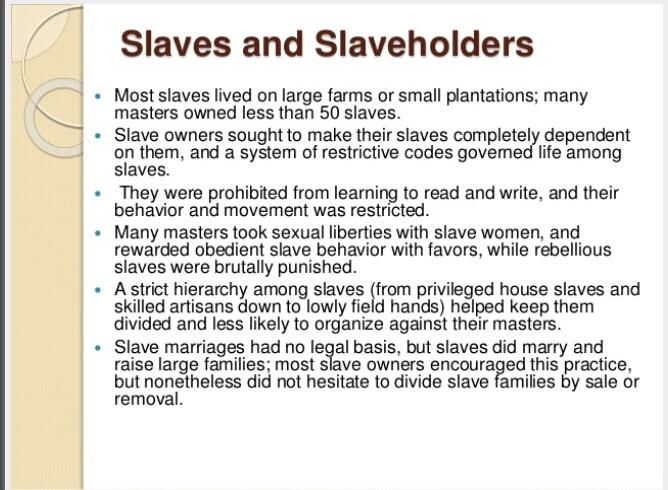 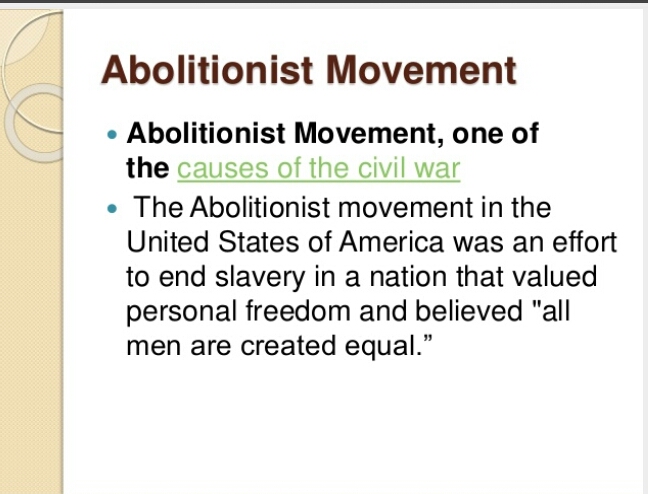 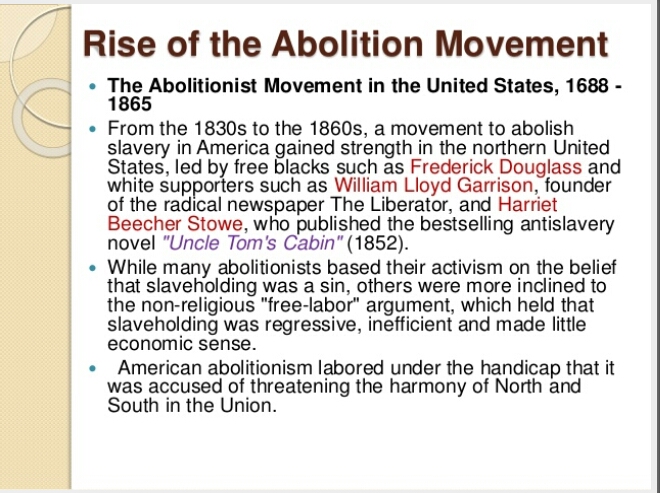 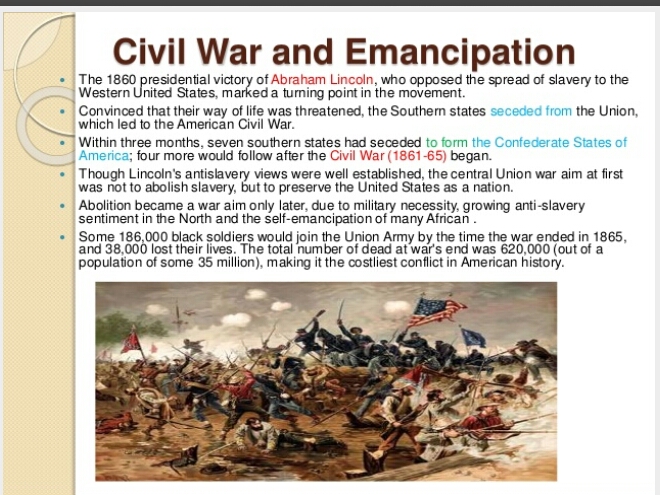 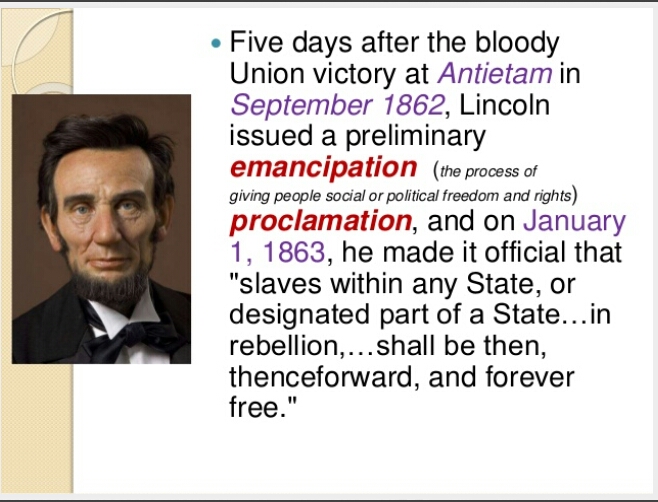 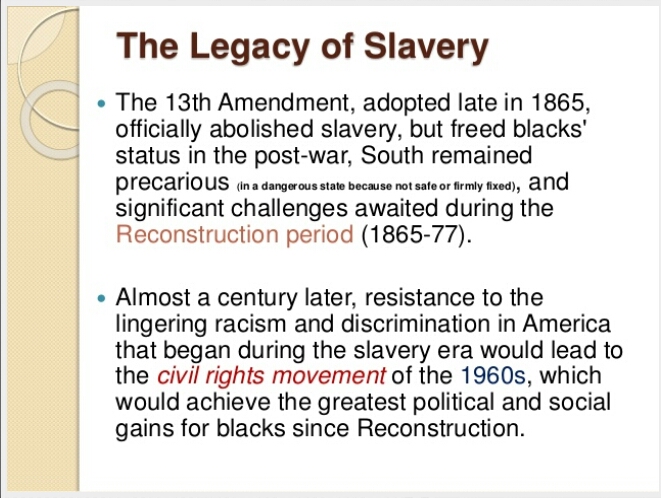